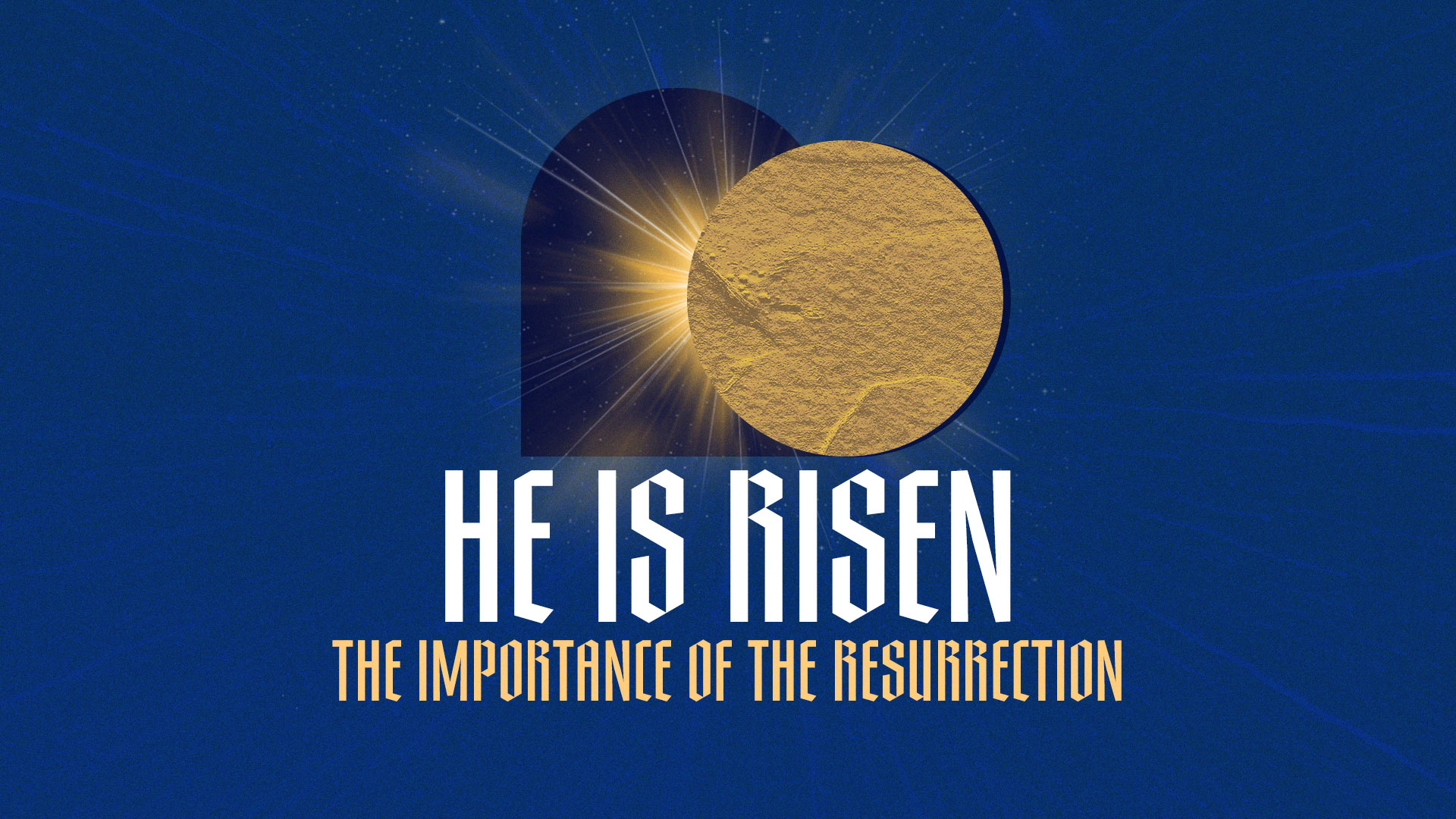 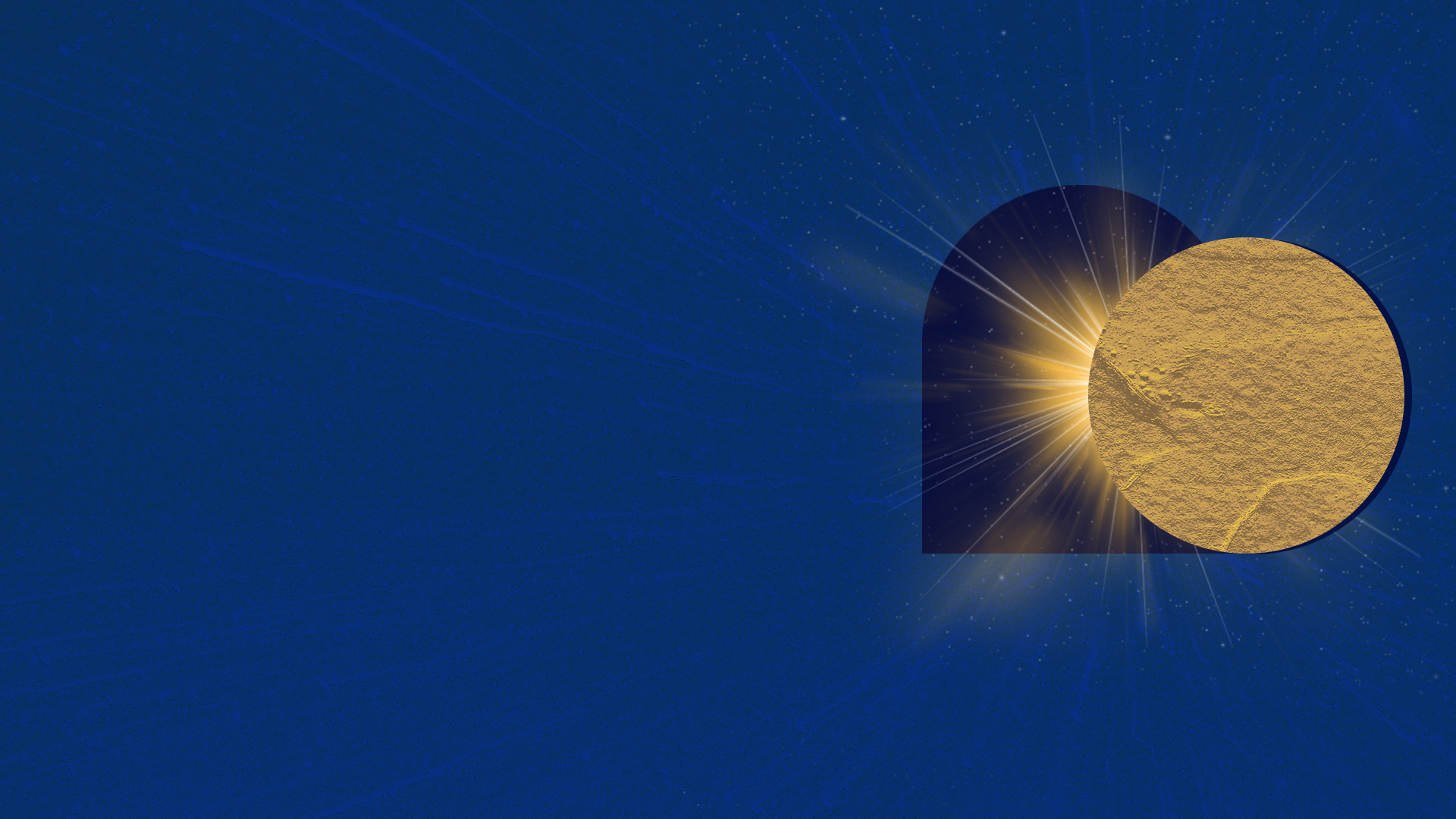 1 Corinthians 15:1-22
1 Moreover, brethren, I declare to you the gospel which I preached to you, which also you received and in which you stand, 
2 by which also you are saved, if you hold fast that word which I preached to you—unless you believed in vain. 
3 For I delivered to you first of all that which I also received: that Christ died for our sins according to the Scriptures,
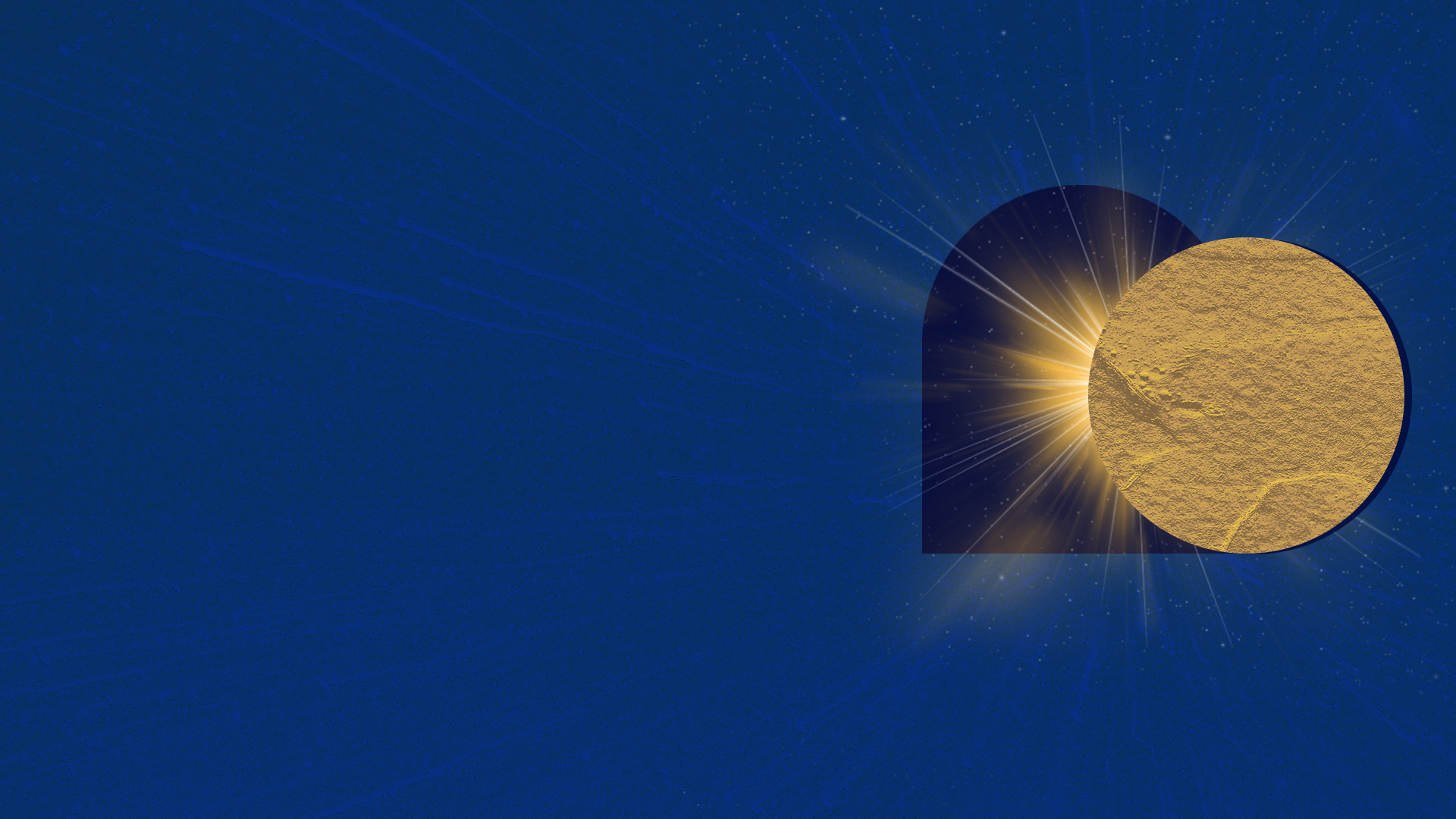 1 Corinthians 15:1-22
4 and that He was buried, and that He rose again the third day according to the Scriptures, 
5 and that He was seen by Cephas, then by the twelve. 
6 After that He was seen by over five hundred brethren at once, of whom the greater part remain to the present, but some have fallen asleep.
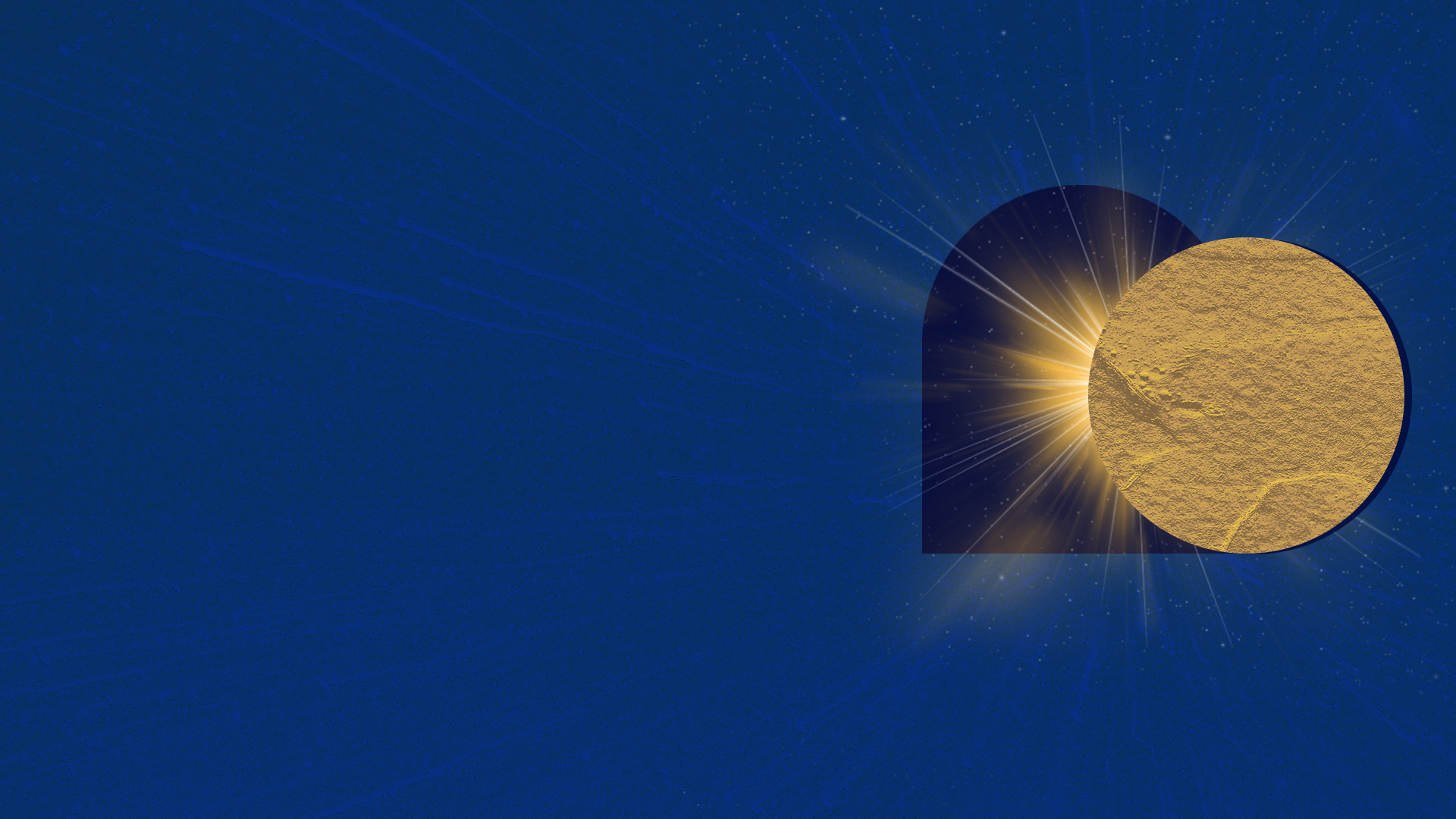 1 Corinthians 15:1-22
7 After that He was seen by James, then by all the apostles. 
8 Then last of all He was seen by me also, as by one born out of due time. 
9 For I am the least of the apostles, who am not worthy to be called an apostle, because I persecuted the church of God.
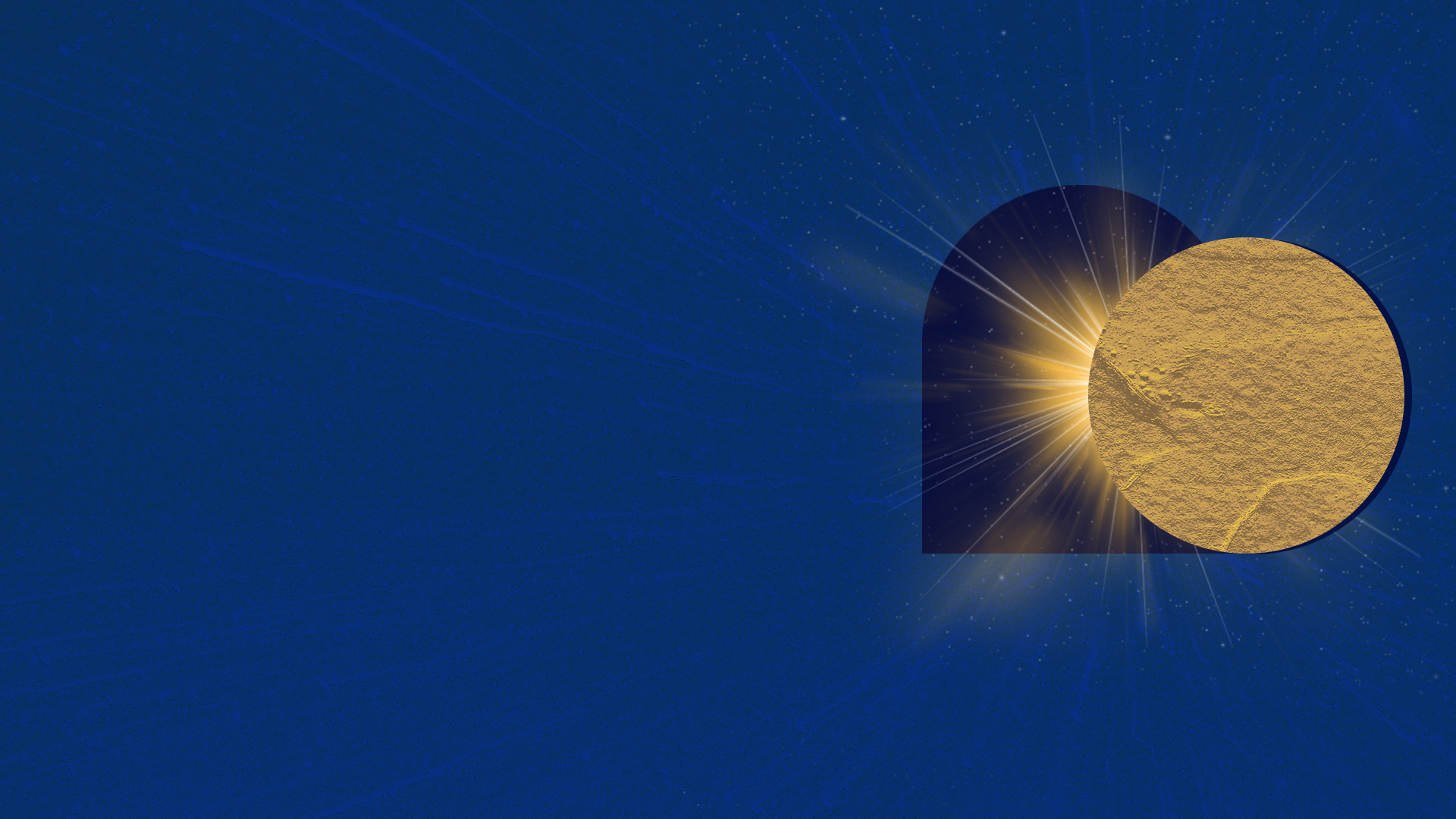 1 Corinthians 15:1-22
10 But by the grace of God I am what I am, and His grace toward me was not in vain; but I labored more abundantly than they all, yet not I, but the grace of God which was with me. 
11 Therefore, whether it was I or they, so we preach and so you believed. 
12 Now if Christ is preached that He has been raised from the dead, how do some among you say that there is no resurrection of the dead?
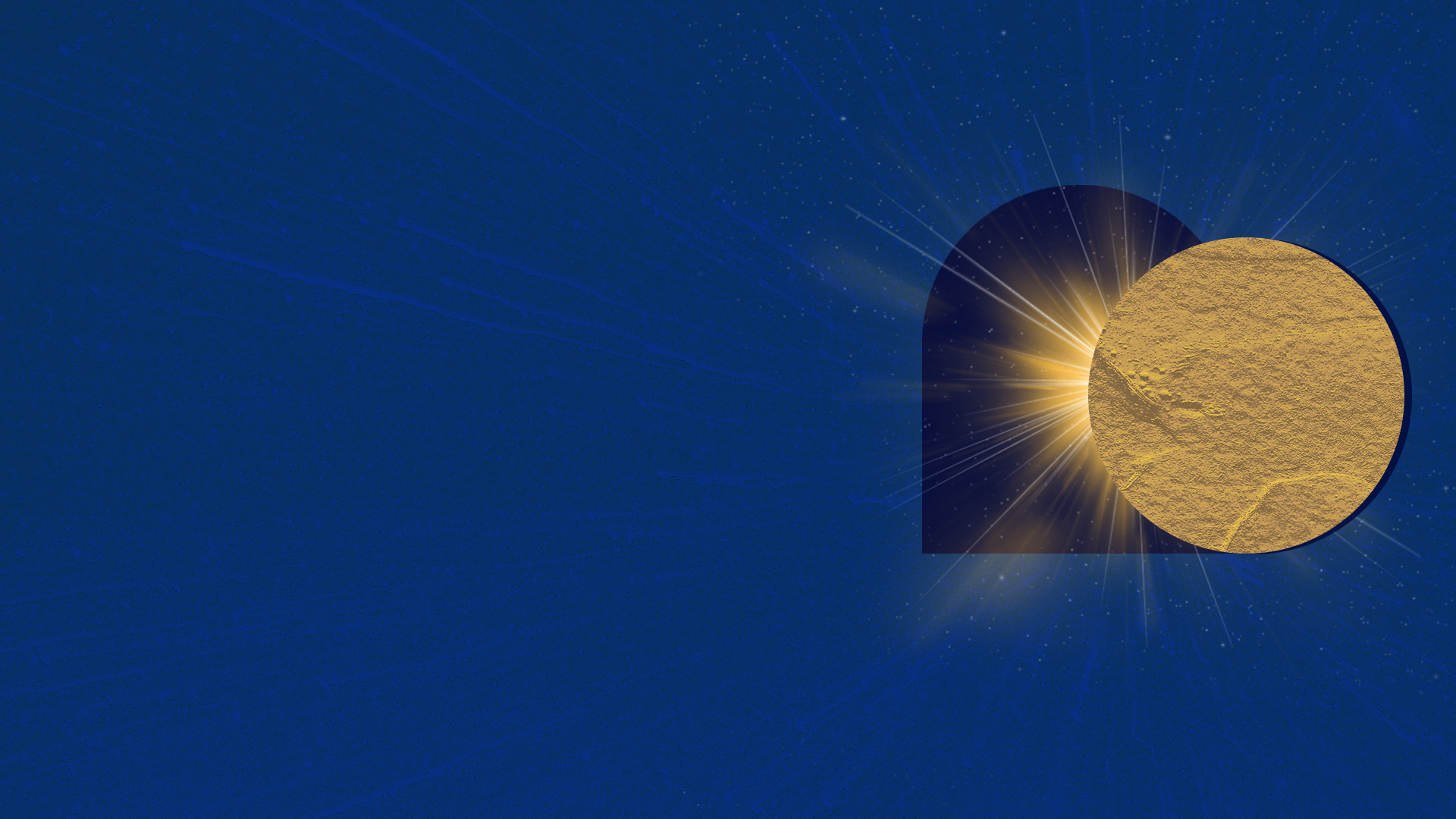 1 Corinthians 15:1-22
13 But if there is no resurrection of the dead, then Christ is not risen. 
14 And if Christ is not risen, then our preaching is empty and your faith is also empty. 
15 Yes, and we are found false witnesses of God, because we have testified of God that He raised up Christ, whom He did not raise up—if in fact the dead do not rise.
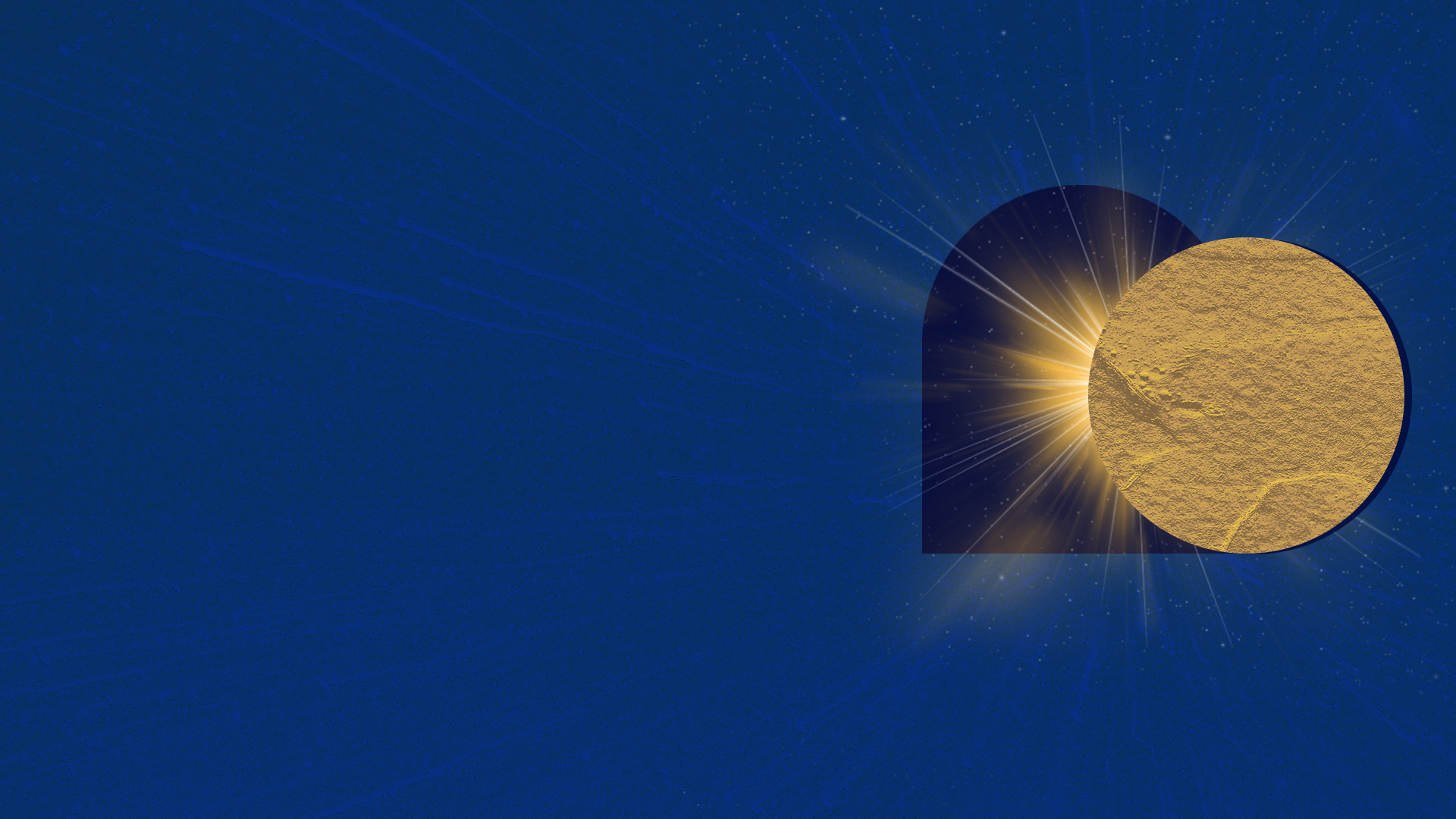 1 Corinthians 15:1-22
16 For if the dead do not rise, then Christ is not risen. 
17 And if Christ is not risen, your faith is futile; you are still in your sins! 
18 Then also those who have fallen asleep in Christ have perished.
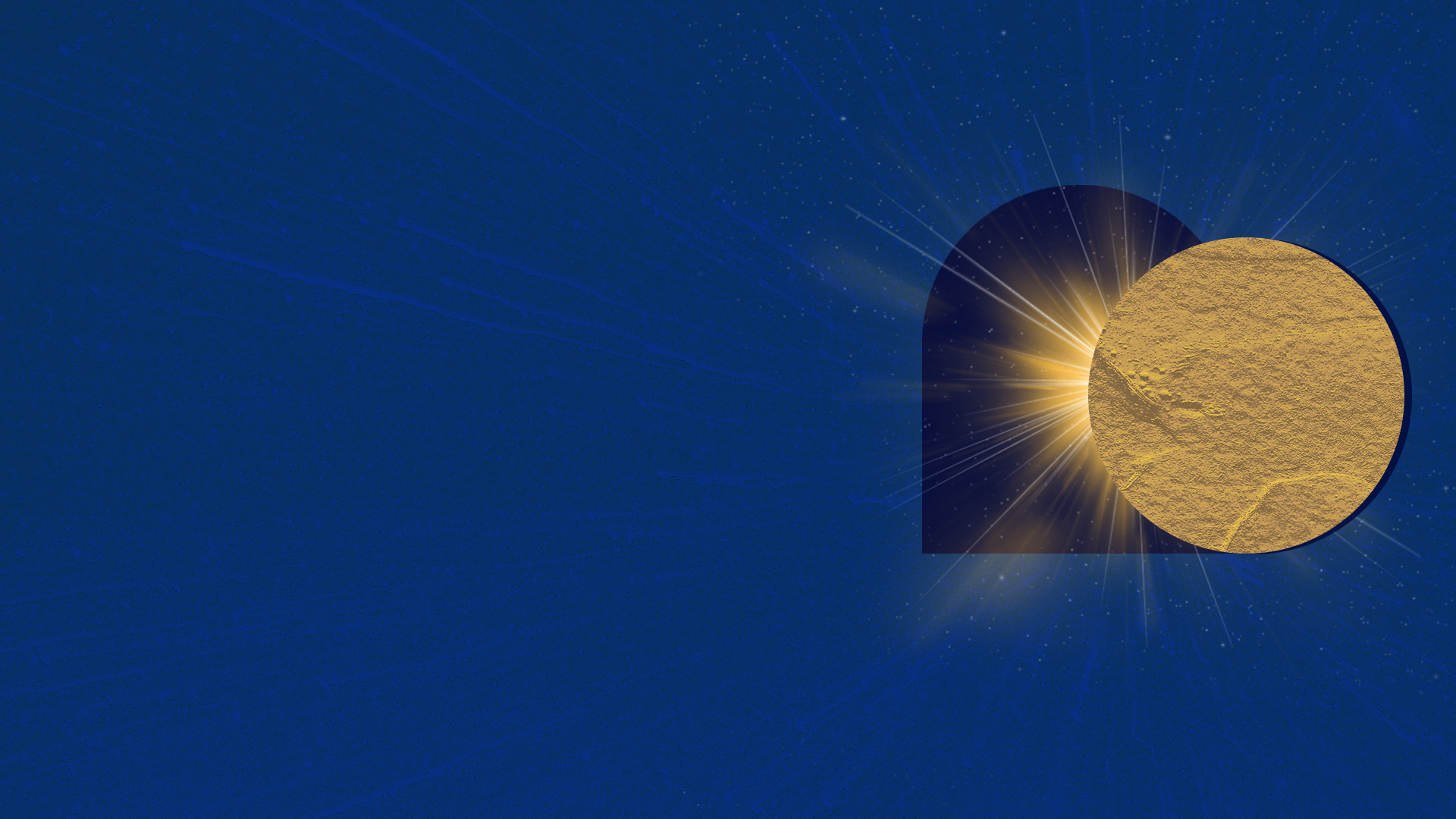 1 Corinthians 15:1-22
19 If in this life only we have hope in Christ, we are of all men the most pitiable. 
20 But now Christ is risen from the dead, and has become the firstfruits of those who have fallen asleep. 
21 For since by man came death, by Man also came the resurrection of the dead. 
22 For as in Adam all die, even so in Christ all shall be made alive.
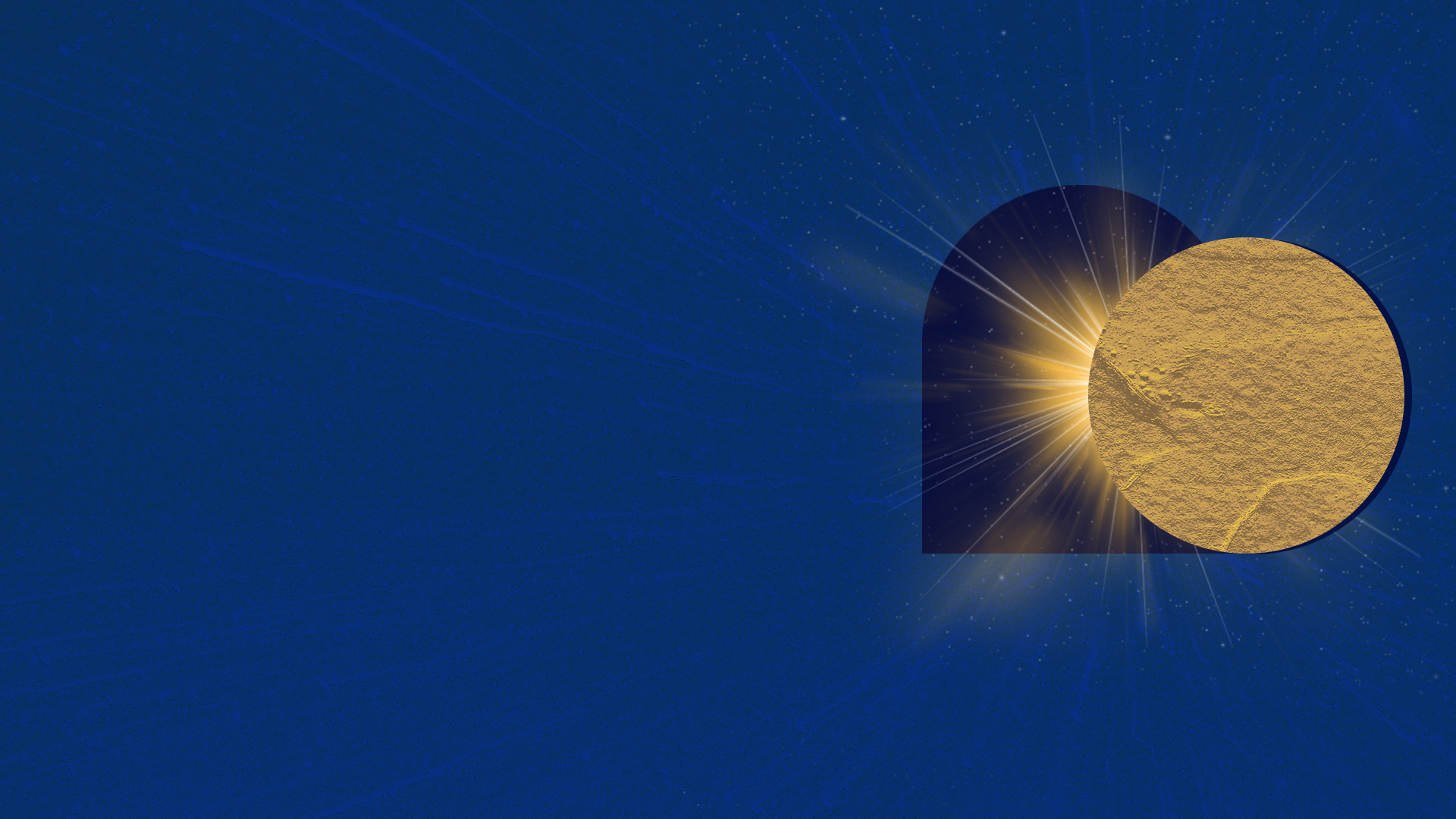 WHY IS THE RESURRECTION OF CHRIST SO IMPORTANT TO THE CHRISTIAN FAITH?
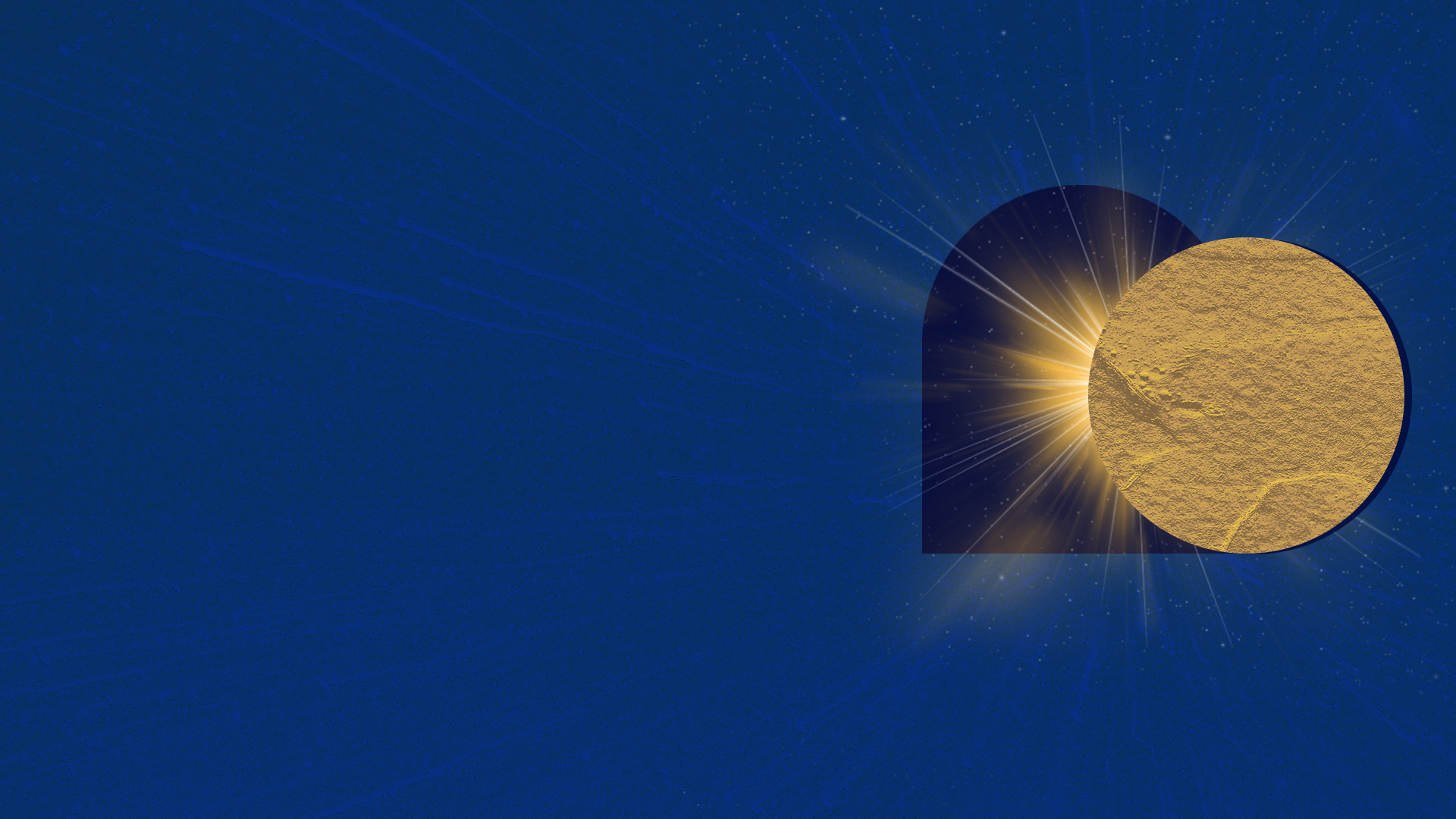 1. THE RESURRECTION OF CHRIST IS THE GOSPEL MESSAGE (vs 1-4)
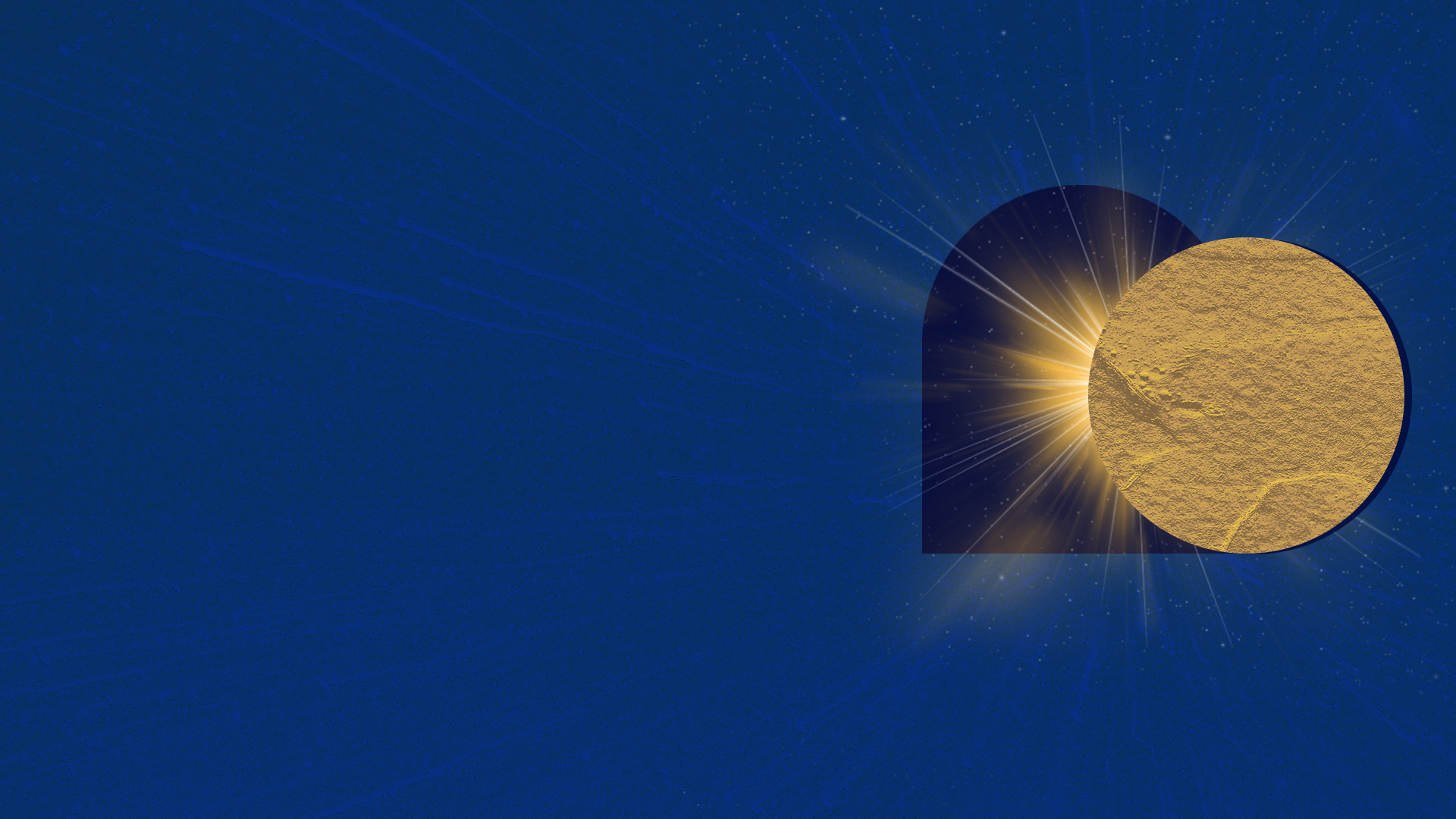 It is because of the resurrection of Christ that we have Good News!
We still proclaim Good News! We have a risen Savior!
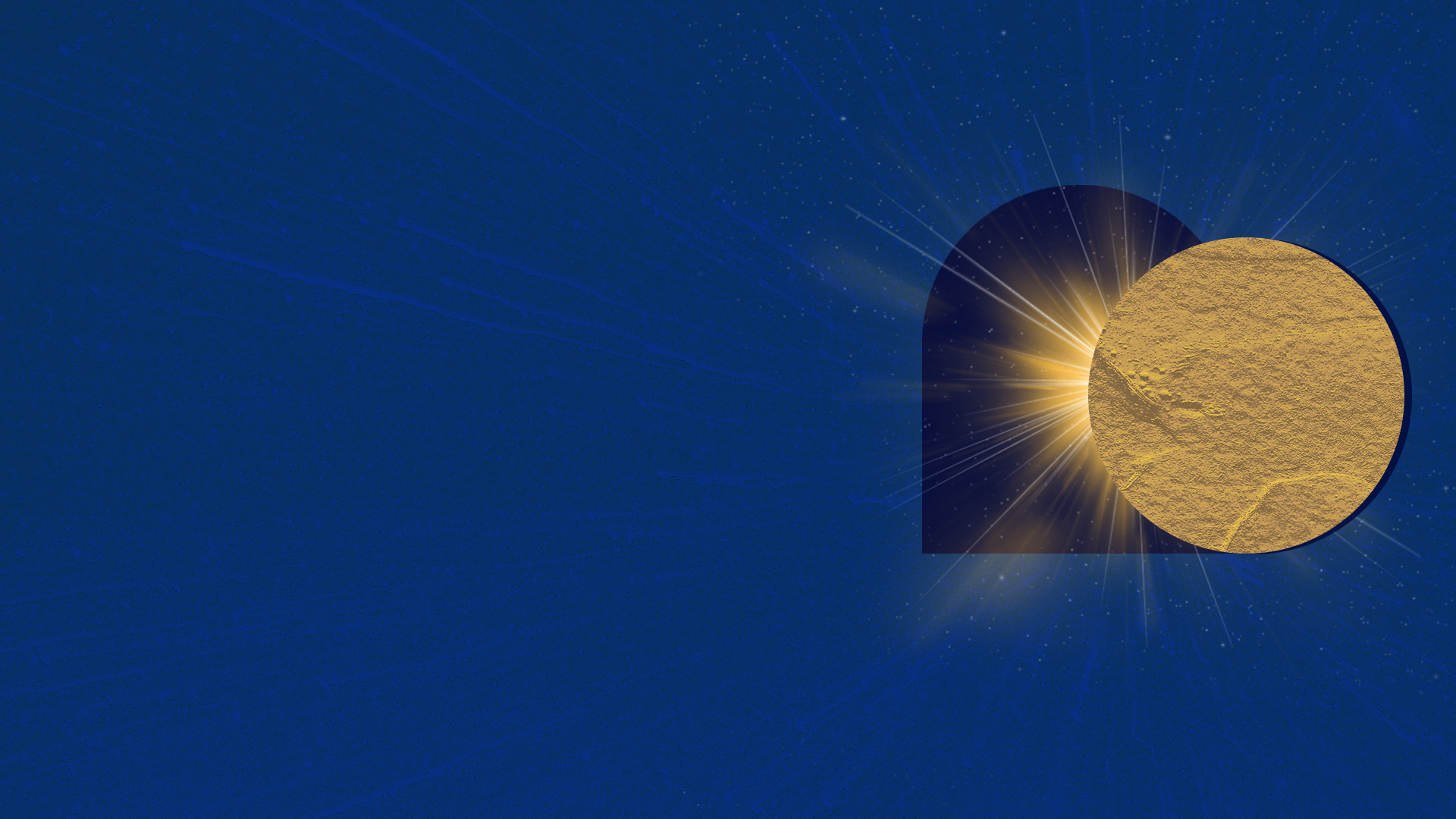 2. THE RESURRECTION OF CHRIST FUELED FAITH AND PASSION IN THE 12 APOSTLES, THE EARLY BELIEVERS, AND JAMES (THE HALF-BROTHER OF JESUS) (vs 5-7)
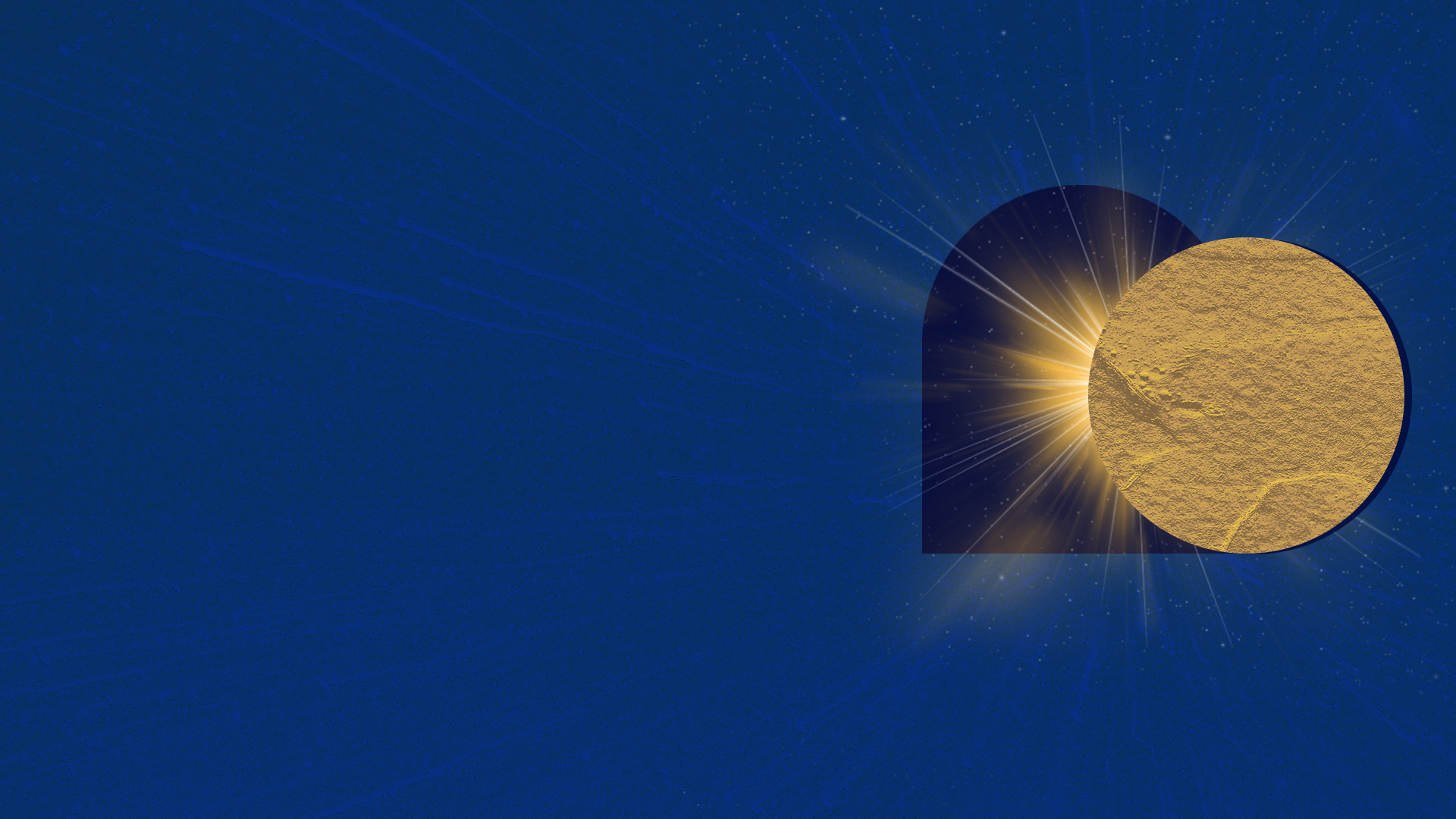 It is because of the resurrection that the Early Church became an unstoppable force.
And the Church remains an unstoppable force, because of the resurrection.
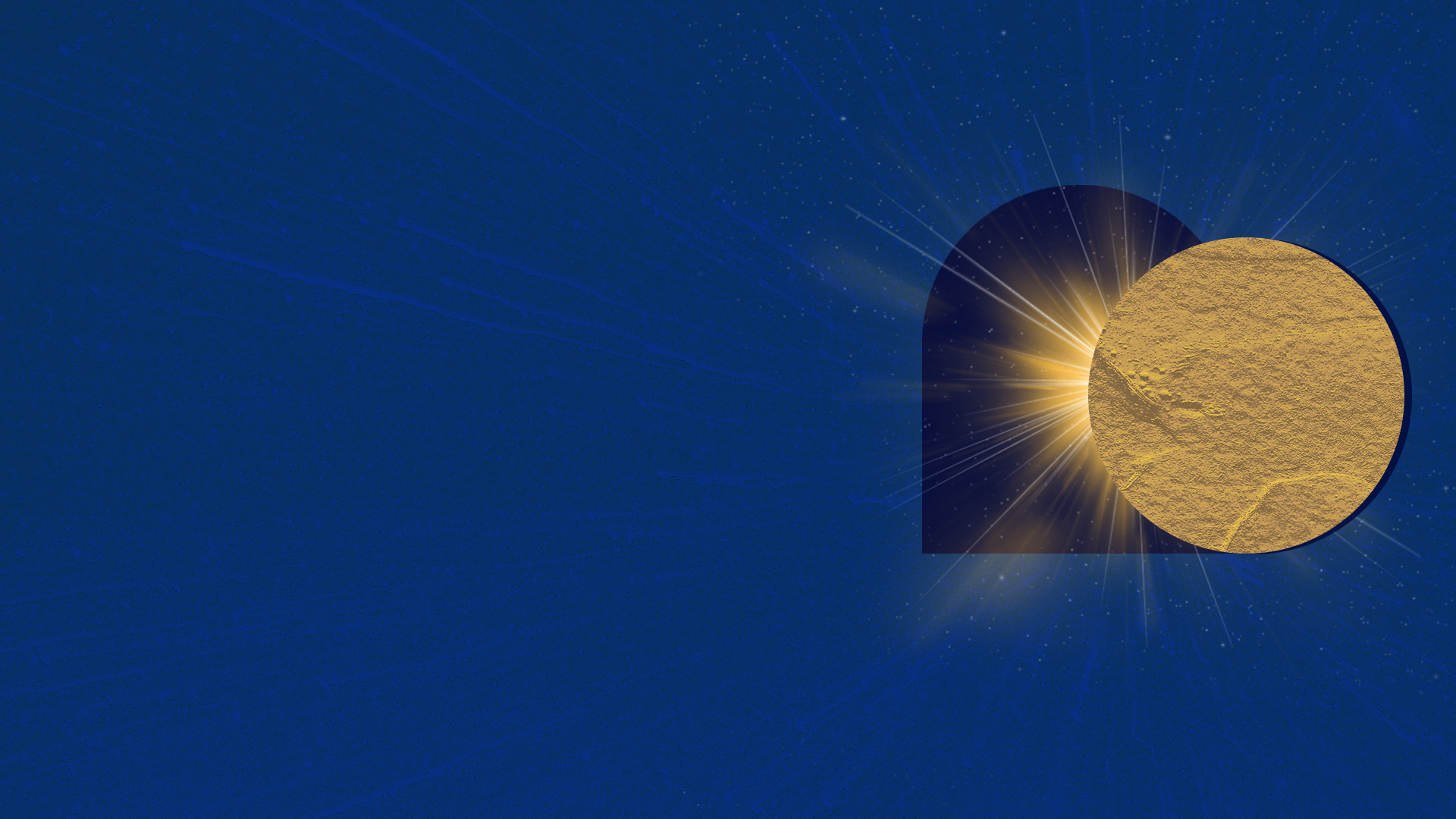 3. THE RESURRECTION OF CHRIST IS WHAT TRANSFORMED SAUL, A MAN WHO PERSECUTED THE CHURCH OF GOD (vs 8-11)
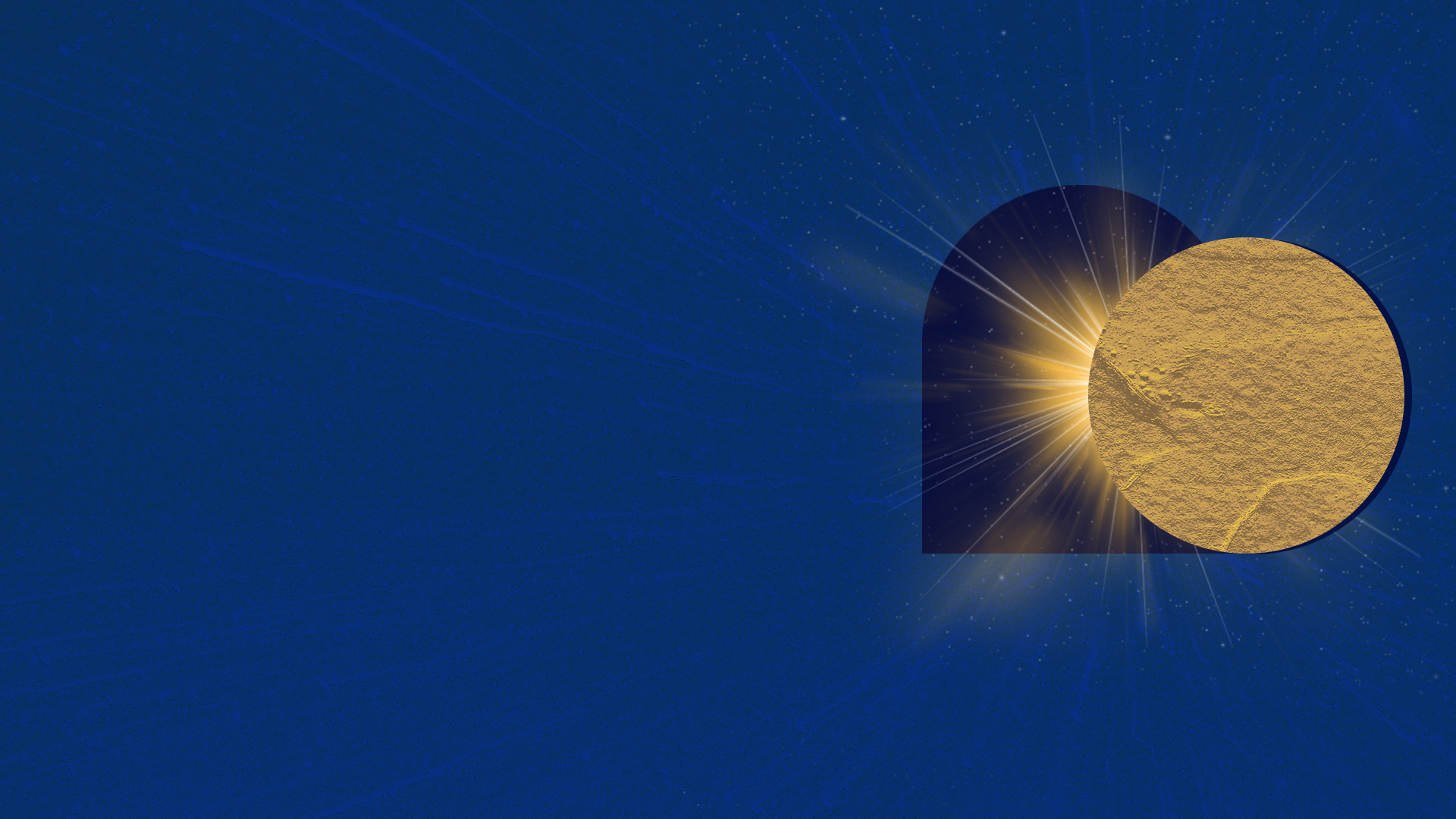 It is because of the resurrection that Christ’s most vehement enemies become His most ardent followers and proponents of His majestic name!
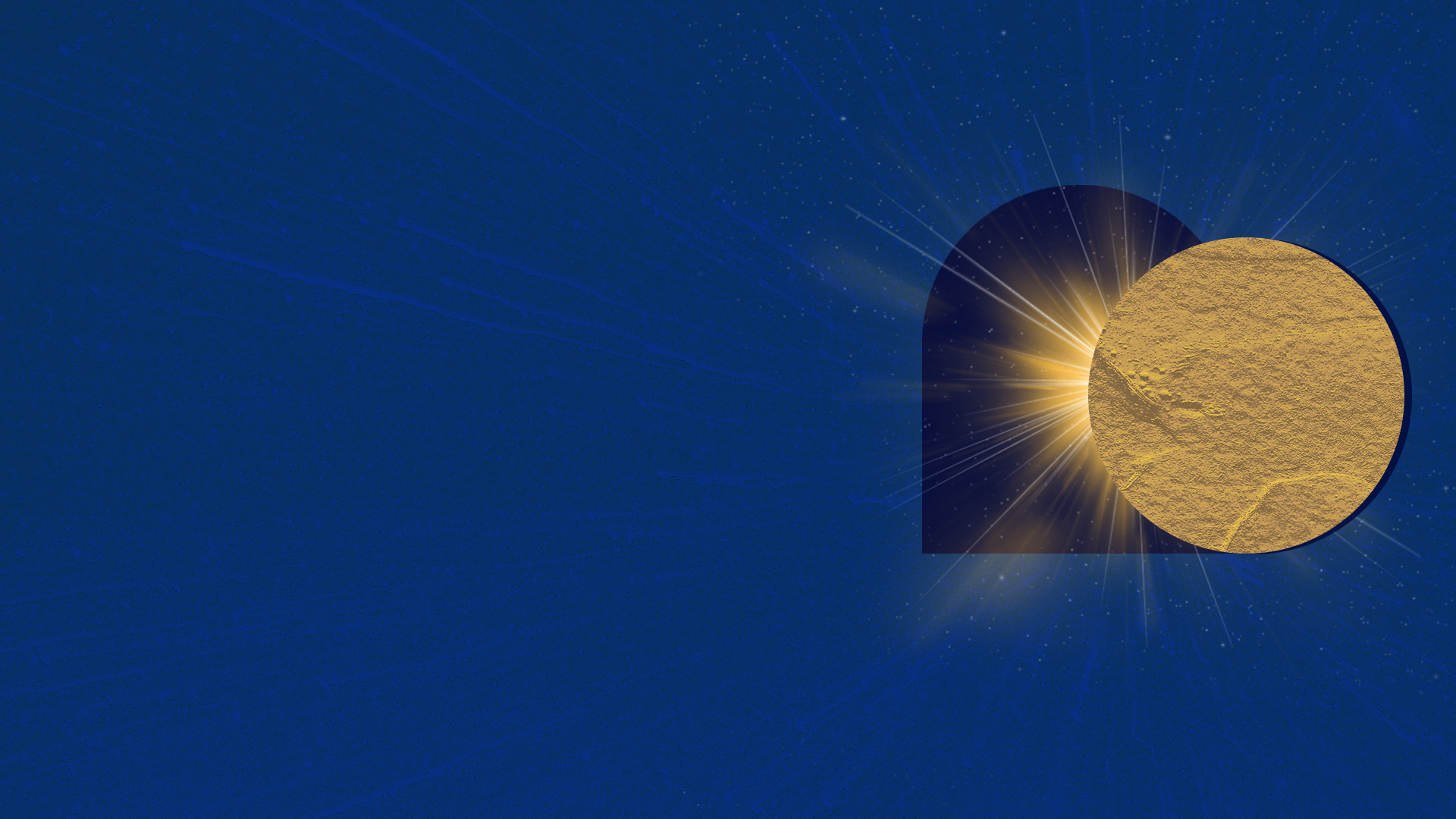 4. THE RESURRECTION OF CHRIST INDICATES THAT THERE IS A RESURRECTION FROM THE DEAD, WHICH FILLS US WITH HOPE FOR ETERNITY (vs 12-19)
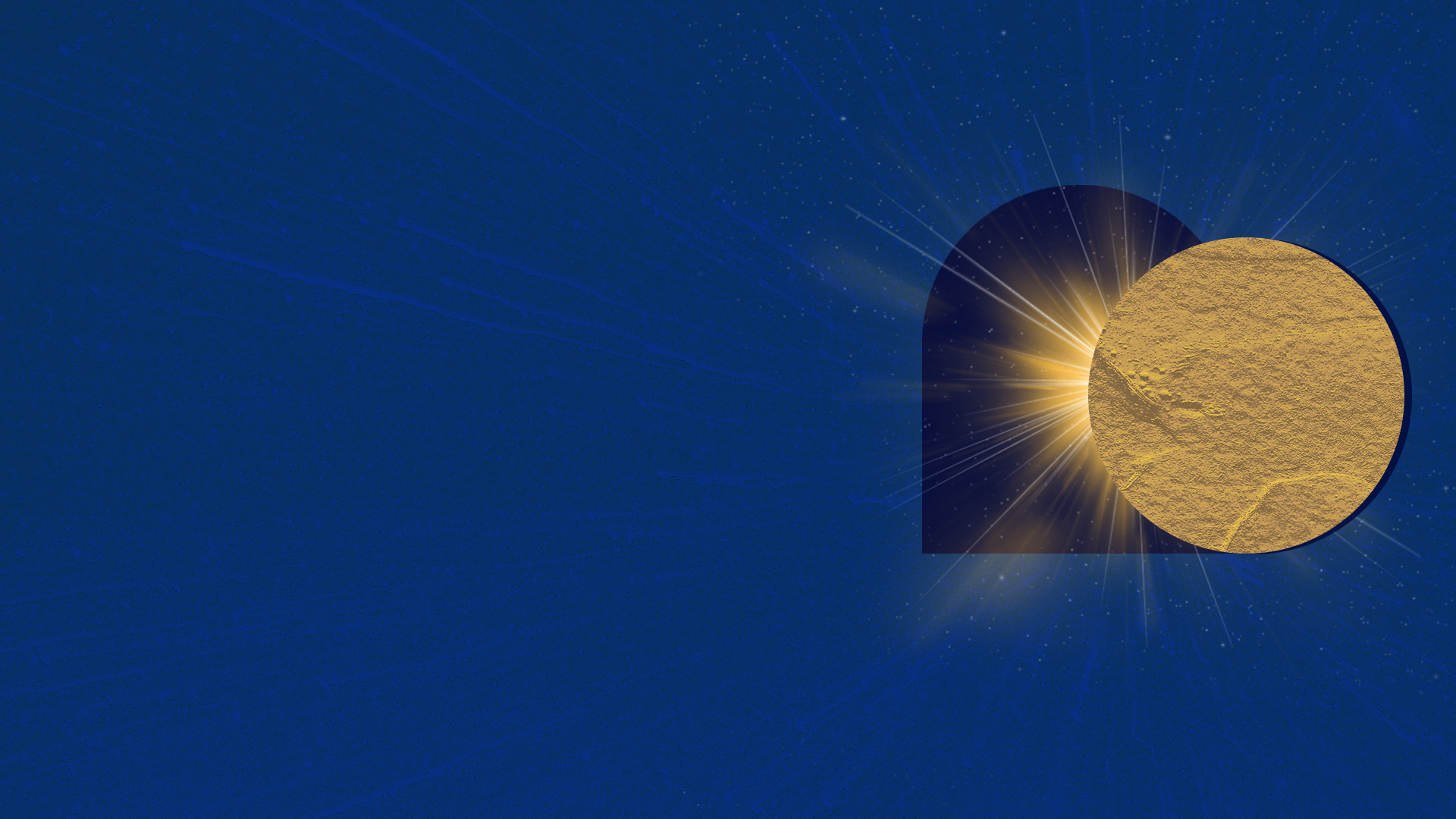 It is because of the resurrection that we are full of hope and live by a hope that is beyond this world!
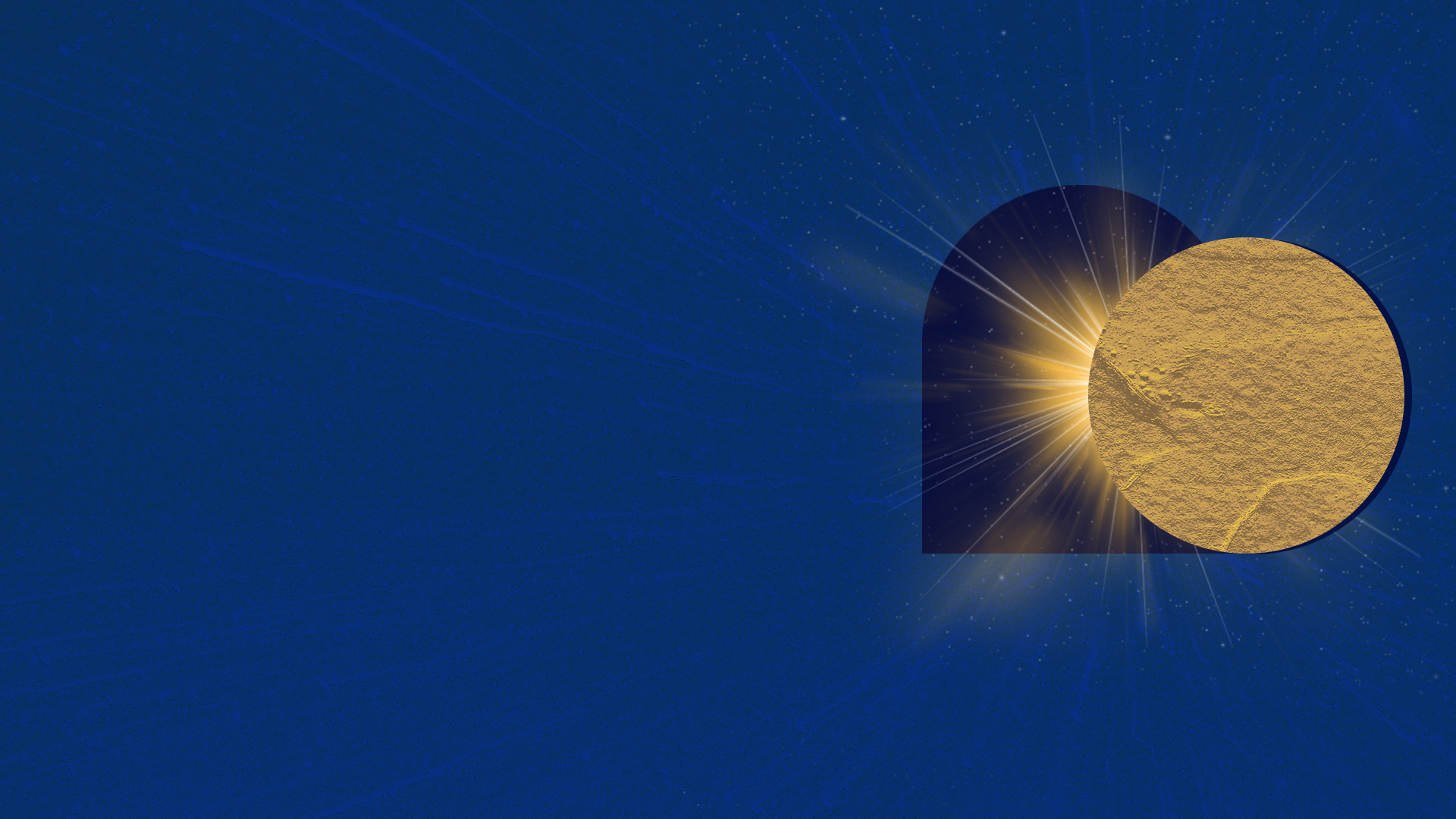 5. THE RESURRECTION OF CHRIST IS THE BASIS FOR OUR SALVATION AND REDEMPTION 
(vs 17,21,22)
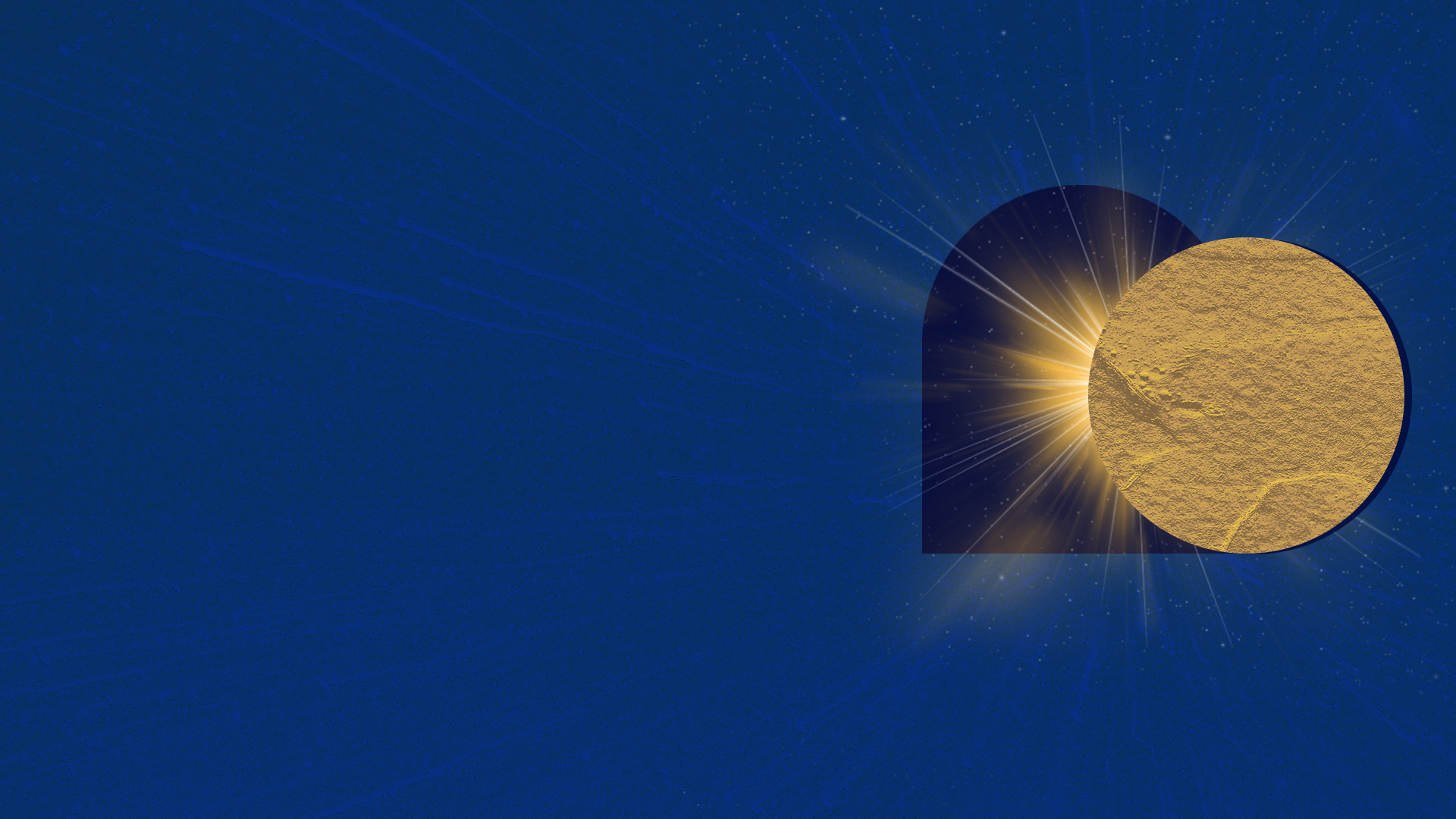 It is because of the resurrection that we have salvation and redemption.